AYUDAS ECONÓMICAS PARA EL ALUMNADO BENEFICIARIO
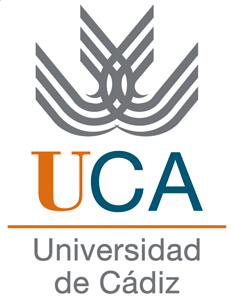 BECA ERASMUS+ PRÁCTICAS KA131
CURSO 2025/26
ORGANISMOS FINANCIADORES
Servicio Español para la Internacionalización de la Educación (SEPIE), Unión Europea
Junta de Andalucía 
Universidad Europea de los Mares (Alianza SEA-EU)
SEPIE
SEPIE – Servicio Español para la Internacionalización de la Educación. (fondos del programa Erasmus+ como tales). 

No es necesario solicitar la ayuda. Se adjudica automáticamente. Estos fondos aparecen en el Convenio de Subvención, cuya firma es OBLIGATORIA ANTES DE INICIAR LA MOVILIDAD. 

MUY IMPORTANTE: El periodo mínimo de estancia para recibir una ayuda Erasmus+ es de 2 meses (60 días).
Junta de Andalucía
Junta de Andalucía – Financiación autonómica. Solamente financia movilidades dentro de Europa

No es necesario solicitar la ayuda. Se adjudica automáticamente.

Las condiciones de estos fondos aparecen en el Compromiso de la Junta de Andalucía, cuya firma es OBLIGATORIA ANTES DE INICIAR LA MOVILIDAD.
Fondos Universidad Europea de los Mares (Alianza SEA-EU)
Fondos SEA-EU – Sólo se aplicará al alumnado beneficiario de un destino de la alianza SEA-EU.
 
No es necesario solicitar la ayuda. Se adjudica automáticamente. 

Cuantía económica de fondos SEA-EU: 100 € / mes de estancia